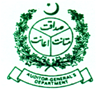 AUDIT OF PUBLIC PROCUREMENT
SAI PAKISTANByTafakhar Ali Asdi Director General Audit
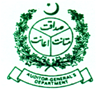 Sequence of Presentation
Introducing SAI Pakistan

Vision and mission
Core Values
Functions

Defining
 Public Procurement
Audit of Public Procurement 

Public Procurement  and its Audit in SAI Pakistan
PPRA Rules
Major Audit Findings

TOR of WGPA
Goal One  and Suggestions
Goal Two and Suggestions
Introducing SAI Pakistan
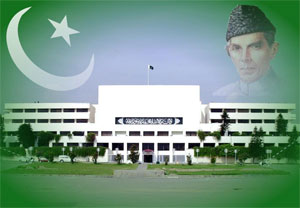 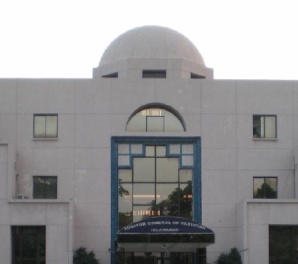 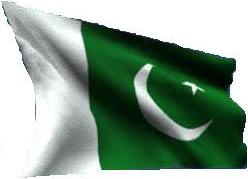 Supporting Parliamentary Oversight of Public Resources
A Model Supreme Audit Institution promoting accountability, transparency and good governance in the management and use of public resources
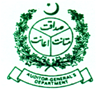 Introducing SAI Pakistan	Vision and Mission
VISION

A model Supreme Audit Institution (SAI) adding value to national resources


MISSION

Serving the nation by promoting accountability, 
Transparency and good governance in the 
management and use of public resources
4
Introducing  SAI Pakistan	Core Values
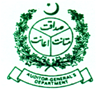 5
Continued
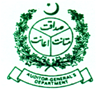 Introducing SAI Pakistan	Legal Framework
Auditor General of Pakistan performs his functions under Article 169 & 170(2) of the constitution of Islamic Republic of Pakistan.

Only Constitutional body that supports Parliamentary  oversight over management and utilization of Public Funds

Audit reports are the basis on which Parliament holds the executive(s) accountable

Timely Review of Audit Report(s) by PAC enhances effectiveness of accountability process
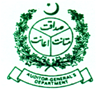 Introducing SAI Pakistan	Functions
SAI Pakistan performs Functions of :

Certification Audit of accounts of the Federation, Provinces and Districts 

Compliance with Authority Audit of all expenditure from the Consolidated Fund and the Public Account

Performance Audit for evaluation of economy, efficiency and effectiveness in resources’ utilization vis-à-vis targeted output  

Special Audits Special studies and analysis on the request of Federal, Provincial and District governments 

Audit of receipts of Federation, Provinces and Districts

Audit of companies and corporations in accordance with the provisions of their respective laws
7
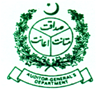 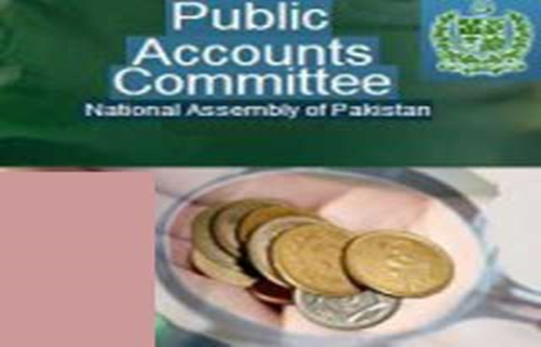 Conceptual Approach:  Key Actors and their Relationships
PUBLIC FINANCIAL ACCOUNTABILITY
Parliament
Accountability 
Relationship
Reports
Public
AGP/ SAI Pakistan
Executive
Examines
8
Public Procurement
Public Procurement, is the procurement of goods, services or works on behalf of a public authority, involving public funds, such as a government agency
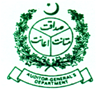 Procurement Process
[Speaker Notes: The seven stage procurement process is based on Government of Pakistan’s PPRA Rules (Public Procurement Regulatory Authority). Provinces have their own PPRAs with mostly similar rules.]
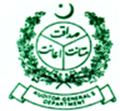 Public Procurement Audit
Audit of public procurement is done in two stages:

Audit of Procurement process

Audit of contracts resulting from procurement
   process
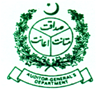 Public Procurement  & Audit     as defined by INTOSAI
Public procurement is  procurement of
Goods, 
works or 
Service

for the satisfaction of public needs which is made by procurement customer/procurement agency authorized in accordance with national laws on public procurement. 

The Public Procurement Audit is SAI`s audit activity which is dealing with Public Procurement processes and implementation of public procurement  Contracts
Source: Public Procurement Audit Practical Guide developed by INTOSAI Task Force
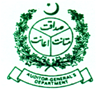 Public Procurement AUDIT    	Significance
Auditing public procurement enforces accountability that ensures transparency which is essential for the citizens ‘confidence in the optimum utilization of Public money as per canons of financial propriety

Public Procurement audit provides
 valuable tools to auditors for evaluating public procurement  processes and issues, 
helpful analysis for researchers
Value for Public Money
considerable value to the audit capabilities and procurement activities.
Audit of Public  Procurement in Pakistan
14
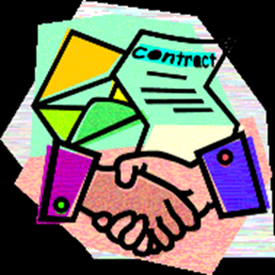 Legal Framework of  Public Procurement
Public Procurement Rules 2004
Public Procurement Regulations, 2008
Public Procurement Regulations, 2009
Procurement of Consultancy Services Regulations, 2010
Public Procurement Regulations, 2011
PPRA Instructions
General Financial Rules
Public Procurement Authority
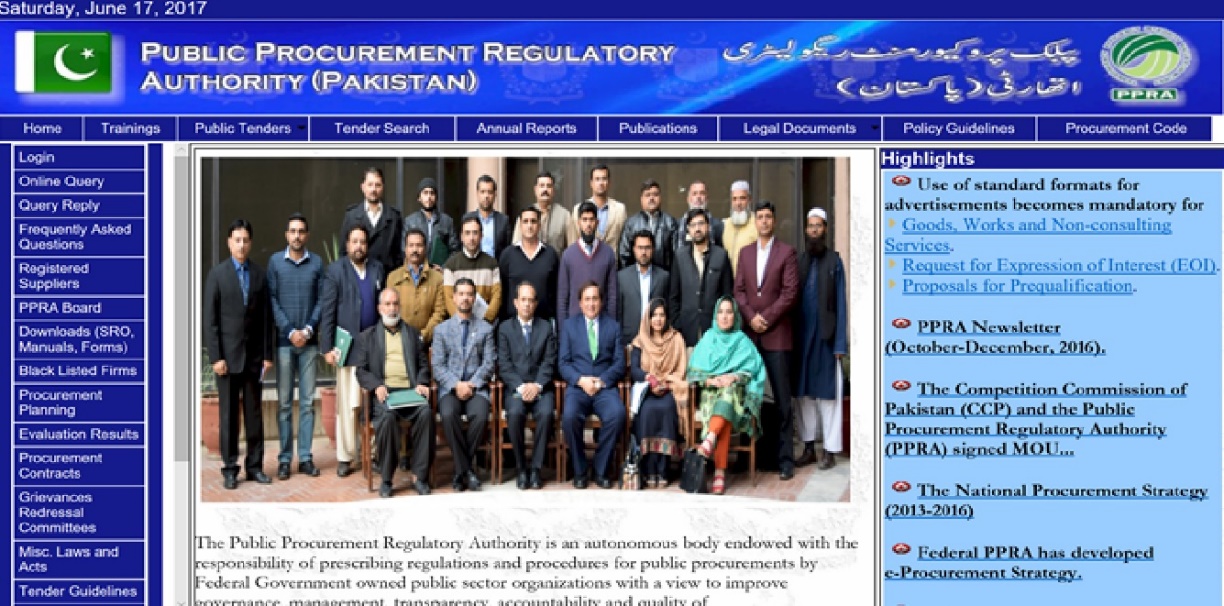 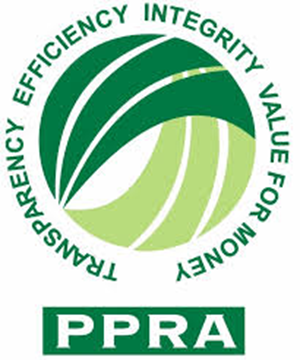 Public Procurement Authority
The basic aim of PPRA is to put in place a public procurement framework that promote transparency and efficiency in procurement procedures and to provide equal and nondiscriminatory treatment to all economic operators participating in public procurement.
Public Procurement Rules 2004Significant features
General Provisions
Procurement Planning
Procurement Advertisements
Prequalification, Qualification and Dis-qualification of suppliers and contractors
Methods of procurement
Opening, Evaluation and Rejection of Bids
Acceptance of Bids and award of contracts
Maintenance of record and freedom of information
Redressal of grievances and settlement of disputes
Public Procurement Rules 2004Significant features
Protection to Inter-governmental commitments
Limitation on Splitting of Tenders
Promotion of stipulating generic specifications
Information like Bid Evaluation Criteria and date of Exchange Rates to be stated in Invitation to Bids
Limitation on Negotiations
Grounds for rejection of bids to be intimated  to unsuccessful Bidders
Procurement Cycle in Pakistan
Audit of  Public Procurement process	 Pocket Checklist
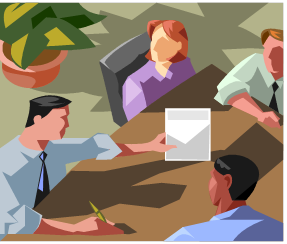 Audit checks and evaluates

Selection of competitors (is it fair and reasonable / legal) 
Invitations to tender / quote
Receipt of offers
Safe custody of offers received
Opening of formal offers
Evaluation
Acceptance  / rejection of suppliers
Audit of  Public Procurement process	 Pocket Checklist
Audit checks and evaluates

What was the original need (watch for objective drift)
Was the need clearly demonstrated
Did the contract really address the need
Was the contract really the best option
Was the correct process followed
Was there transparency and accountability throughout the process
Were policies and strategic objectives followed
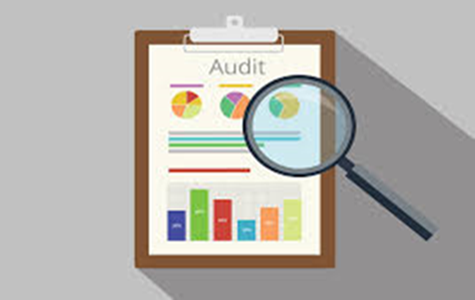 Major Audit Findings         Disregard to PPRA Rules
Fraud (with or without collusion) 
Poor value for money 
Ineffective  and inefficient solutions
Risk Assessment

Splitting of procurement to avoid tendering procedure
Procurement in piece meal
Misuse of prequalification
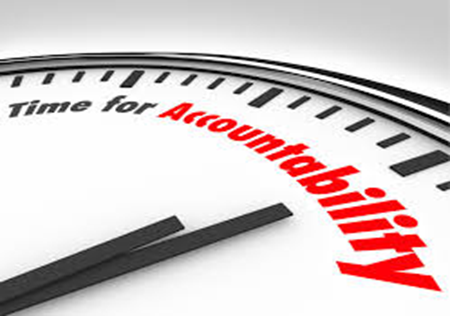 Major Audit Findings  Manipulation of  Exemptions
Mis-use of emergency
Deliberate delays in procurement to make use of escape clause
Bulk procurement in an event of disaster
Non-declaration of emergency 

Un-due favor to one supplier
procurement is made from one supplier through 
   direct   contracting
The specifications are so designed that one supplier benefits from it
Companies operated by close circle of management/ favoritism
Major Audit FindingsManipulation of  Exemptions
Procurement of goods and services from firms with bad repute


Change of specification


Deliberate Procurement on non-competitive basis
Procurement without advertisement


Notice inviting tender is not clear
Vague specification
Bypass the defined specifications  (type, quantity quality of items.)
Procurement in addition to the items specified 

Non observance of standard procurement documents to safeguard the interest of supplier/contractor/ manufacturer
Common illegal and unethiocal practices in Public Procurenent
Tailoring of specifications to meet particular goods/service/works demand

Favorable terms and conditions of contract

Unbalanced contracting 

Compromise on quality of  deliverables

Compromise on securities and guarantees

Kick backs and commissions
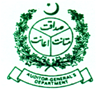 TOR of the WGPA
There are TWO GOALS of  WGPA as defined in TOR. These include developing of

 An ISSAI on Public Procurement Audit for SAIs
A methodical base/framework, information exchange system and information resource
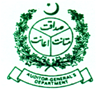 Goal ONEDeveloping an ISSAI on Procurement Audit
Its recommended that while developing an ISSAI on Procurement Audit  as per the first goal of the WGPA, the variation in the procurement rules and procedures adopted by various SAIs may also be considered
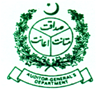 Goal ONESuggestions
It is suggested that the ISSAI developed should comprise of two parts.

Part I should relate to the auditing of general and common principles of procurement adopted by all SAIs in common to ensure competitive bidding and transparency.

Part II should address the difference in the public procurement systems adopted by different SAIs and variations in their applicable rules and procedures
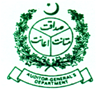 Goal ONESuggestions (Departure from Standard)
It’s also suggested that the Standard should also address the special conditions in which departure is allowed from the standard rules and procedures. 

As in case of emergency the Public Procurement Regulatory Authority ( PPRA ) rules adopted in Pakistan allows public procurement without competitive bidding if the procurement is to be made in an emergency like flood famine or earthquake.
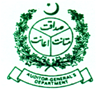 Goal TwoDevelop a framework, information exchange system
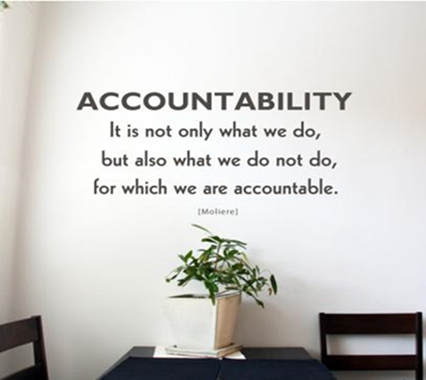 Goal two is to develop a 

Methodical base/Framework
Information Exchange System 
 Information resource
 
for SAIs on Procurement Audit
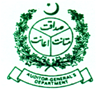 Goal Two   Suggestions
In this regard it is suggested that three separate  data banks and guidelines be developed for auditing of 

Public procurement of goods 
Public procurement of Services and
Public procurement of Works

It’s also suggested that  WGPA should also benefit from the Guidelines and manuals developed by International Agencies and various organs of United Nations like UNIDO.
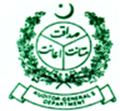 Goal Two     Suggestions
WGPA may include in its ToR,


 The recommendation for improving the procurement policies and procedures, identified during the process of developing an auditing standard and a methodical base/framework
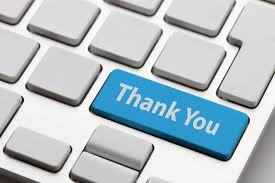 34